Русский язык
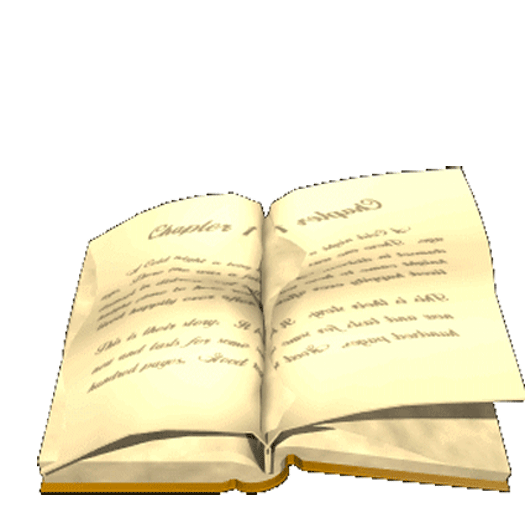 Грамматика
Ъ
Ь
Правописание разделительного ъ и разделительного ь знака.
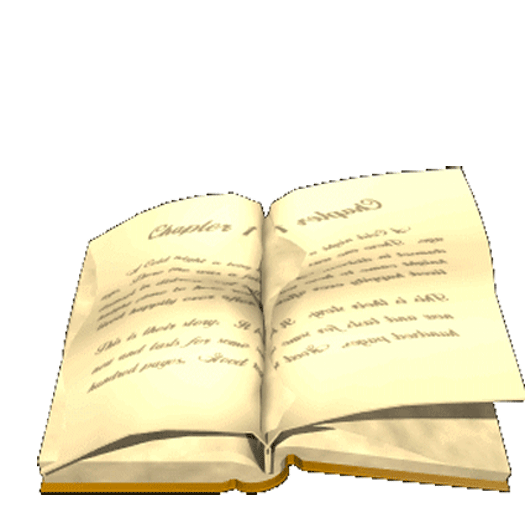 Вет…р вес…л… бежал по М…скве. 
   Он шутил с прохожими, играл их …деждой, гонял по д…рогам листья. Бежал он быстр…, словно хотел облететь нашу  …одину.
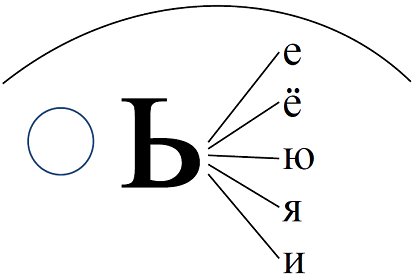 ЯКОРЬ       СЕМЬЯ         БУРЬЯН
            ИЗЪЯН       ПАЛЬТО                          
                        ПЬЁТ
с*ехал                  пред*явить
руч*и                    варен*е
грозд*я                 об*яснил
об*ехал                бел*ё
обез*янка            под*езд
Съехал, объехал, предъявить, объяснил, подъезд.

    Ручьи, гроздья, обезьяна, варенье, бельё.
Молодцы!
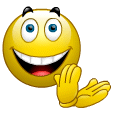